JUST IN TIME TRAININGnslds transfer monitoring
Kelly Forsberg
ctcLink Functional Trainer | Financial Aid
October 2022
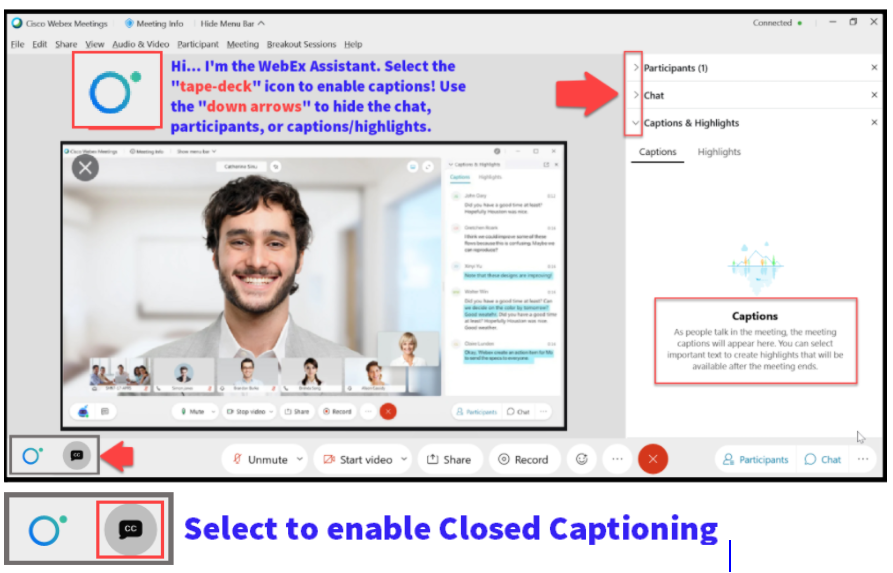 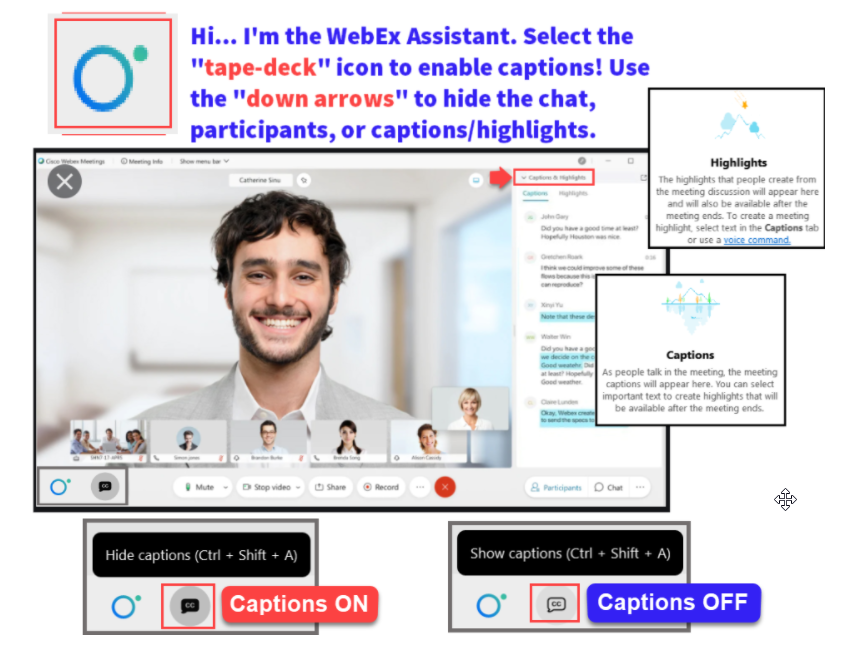 Agenda
Some processes will have demonstrations, but due to data scrubbing, available data in the environment, demo examples are not ideal
ground rules
Be ready to participate
Remove external distractions
Mute your line when not speaking
Do NOT place Webex line on hold.  Use Mute.
Please leave your line on Mute unless you are speaking
Sessions are being recorded 
Allow your peers to complete their thoughts before beginning yours
Objectives
After completing this training, you should be able to:
Understand when to Assign the NSLDS Checklist 
Understand how to create the Transfer Monitoring request 
Understand how to process the Financial Aid History Request
Understand how to complete the File Transfer Process - Inbound/Outbound and the steps involved to process
Understand how to run the Transfer Alert Report
Understand how to work the NSLDS Suspense Management process
Understand when to Complete the NSLDS Checklist Item
Understand how to run NSLDS Push
NSLDS TRANSFER 
MONITORING 
FLOW
Nslds transfer monitoring flow
ASSIGNING 
NSLDS (TSM) 
CHECKLIST
ASSIGNING TRANSFER MONITORING CHECKLIST
Navigation:  Nav Bar > Campus Community > 3C Engine > Run 3C Engine
Assigning the TSM checklist and requesting the TSM file process must be done in the same day
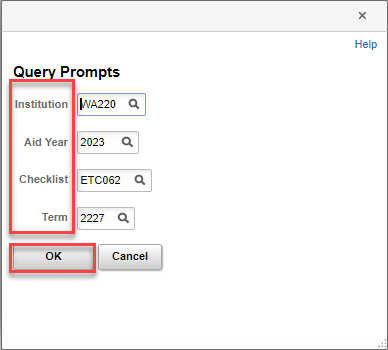 CREATING TRANSFER 
MONITORING REQUEST
Creating transfer monitor request
Navigation:  Nav Bar > Financial Aid > File Management > NSLDS > Process NSLDS Request
In the Enrollment Date, set that date as the start of the term.  The Monitor Begin Date will throw a warning message and place the Monitor Begin Date to the current date.
Check message log to see file created
Look for the TRNINFIN.01 file – this will be used in another process
Creating financial aid history reqst
This query will pull history on suspended ISIRs
Check message log to see file created
Look for the TRNINFIN.02 file – this will be used in the upload/download process
DOWNLOAD FILE 
FOR OUTBOUNDING 
TO ED CONNECT
Download trninfin files/outbound
Navigation:  Nav Bar > PeopleTools > CTC Custom > Extensions > Upload/Download Files
Download both the TRNINFIN1 and TRNINFIN2 files and outbound them through EdConnect
UPLOAD RESPONSE FILES 
FOR INBOUNDING 
TO CTCLINK
UPLOAD TRALRTOP/FAHEXTOP FILES/INBOUND
Navigation:  Nav Bar > PeopleTools > CTC Custom > Extensions > Upload/Download Files
When your file is received in EdConnect, save it to your network drive, and then upload it into ctcLink.  Do this for both your TRALRTOP and FAHEXTOP file(s).
IMPORT FEDERAL 
DATA FILES
(TRALRTOP & FAHEXTOP)
UPLOAD TRALRTOP/FAHEXTOP FILES/INBOUND
Navigation:  Nav Bar > Financial Aid > File Management > Import Federal Data Files
Remember to process both files, one at a time.  Both your TRALRTOP and your FAHEXTOP file should be processed.
PROCESS 
NSLDS FILES
Process nslds files
Navigation:  Nav Bar > Financial Aid > File Management > NSLDS > Process NSLDS Files
Do not select the All School/Branch Code button; you will erroneously process ALL NSLDS files for ALL schools
Process nslds files CONT’DMESSAGE LOG
Find the Instance Number– you will use it for the NSLDS Suspense Process
RUN THE 
TRANSFER 
ALERT REPORT
Run the transfer monitor alert report
Navigation:  Nav Bar > Financial Aid > File Management > NSLDS > Review NSLDS Flagged Students
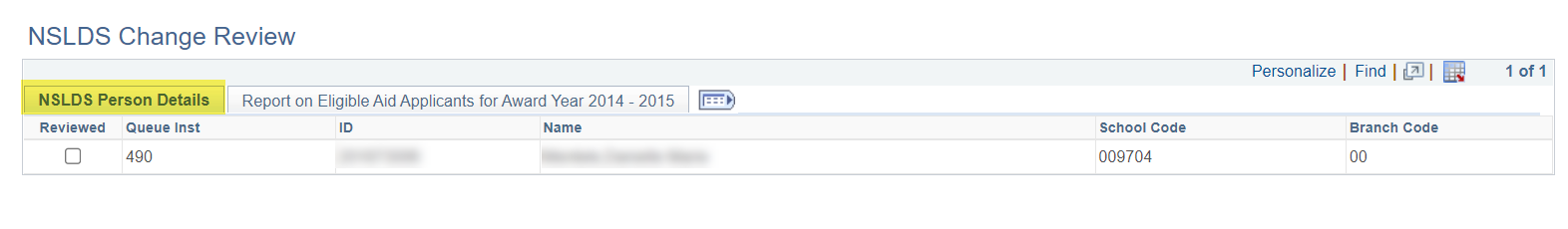 Drill down into the Report on Eligible Aid Applicants for Award Year.  The above example shows a change in Pell.  Check the Award link to review the Award.

Review for all students.
Run the transfer monitor alert report cont’d
When review is complete, and any necessary awards are adjusted, set the Reviewed checkbox to checked, and select the Save button.

You can make a comment in the View Fin Aid Status page to indicate the TSM Student has been reviewed,
DEMONSTRATION
NSLDS SUSPENSE 
MANAGEMENT
NSLDS SUSPENSE MANAGEMENT
Navigation:  Nav Bar > Financial Aid > File Management > NSLDS > NSLDS Suspense Management
Review suspense records and make the determination whether or not the record should be loaded.
NSLDS SUSPENSE MANAGEMENT cont’d
Typically, you are looking for name mismatches, date of birth mismatches, or social security number mismatches.  You will need to run Search Match before making the determination to load the record.  

Check the Transfer Monitoring Business Processing Guide for an extensive list on reasons why records suspend.
NEXT STEPS
COMPLETE TRANSFER ALERT CHECKLIST
RUN NSLDS PUSH
NSLDS Push will be run in nightly ISIR JobSet, or you can run it independently to push this process.
DO ANOTHER NSLDS REQUEST TO REMOVE FROM TM
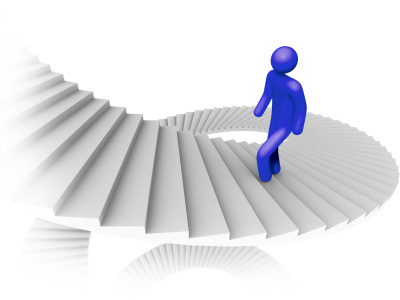 Outcomes
At training completion, you should be able to:
Understand when to Assign the NSLDS Checklist 
Understand how to create the Transfer Monitoring request 
Understand how to process the Financial Aid History Request
Understand how to complete the File Transfer Process - Inbound/Outbound and the steps involved to process
Understand how to run the Transfer Alert Report
Understand how to work the NSLDS Suspense Management process
Understand when to Complete the NSLDS Checklist Item
Understand how to run NSLDS Push
Congratulations!
NSLDS Transfer Monitoring Processing Just In Time Training Complete! 
Please review the NSLDS Transfer Monitoring Alert Business Processing Guide resource as you are doing your TSM processing
Thank you for your participation today!